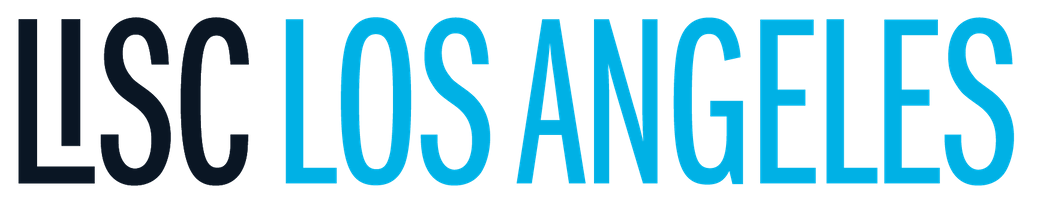 TUNUA THRASH-NTUK
Executive Director

Email: LALISC@lisc.org
Website: www.lisc.org/los-angeles
Twitter: @LISC_LA
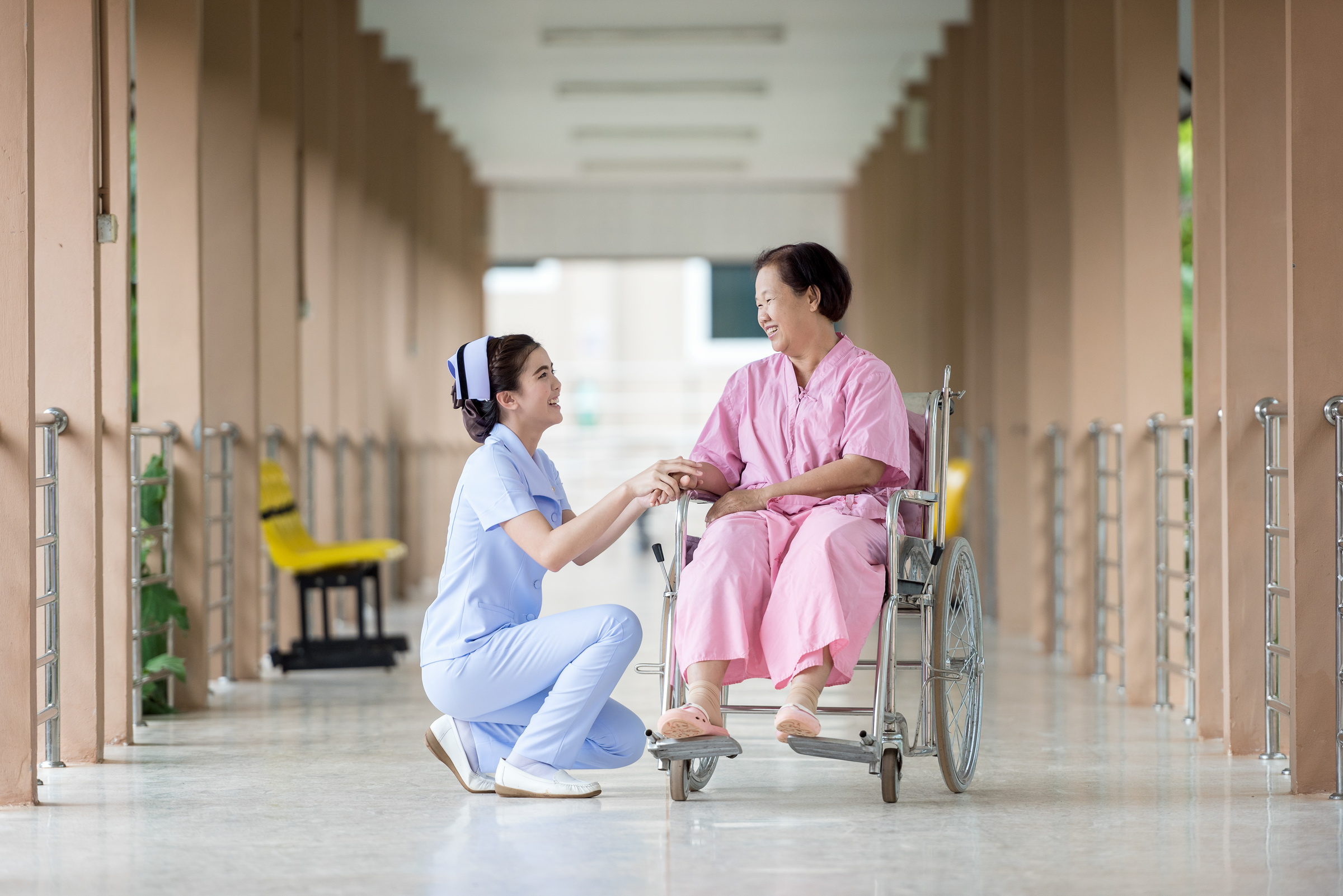 SUPPORTING SMALL BUSINESSES DURING COVID-19
A TOOLKIT FOR LOCAL GOVERNMENTS
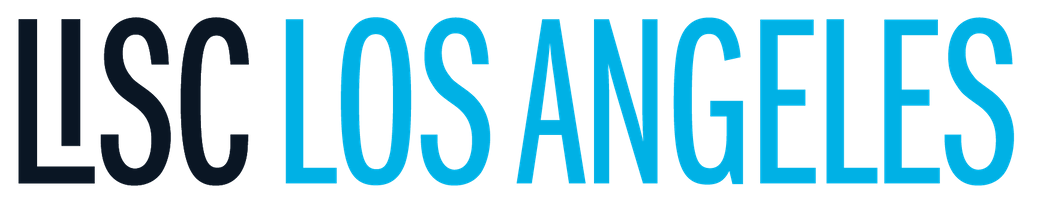 MISSION
WITH RESIDENTS AND PARTNERS, LISC FORGES RESILIENT AND INCLUSIVE COMMUNITIES OF OPPORTUNITY ACROSS AMERICA -- TO CREATE GREAT PLACES TO LIVE, WORK, VISIT, DO BUSINESS AND RAISE A FAMILY.
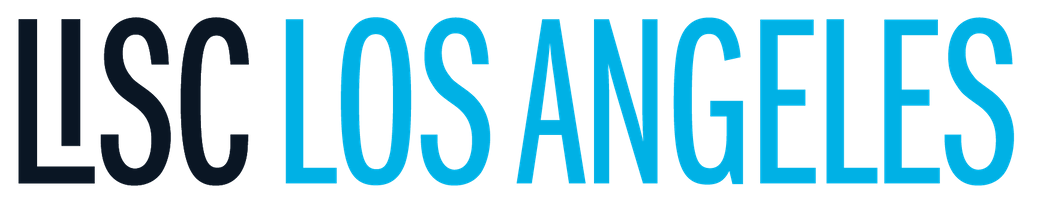 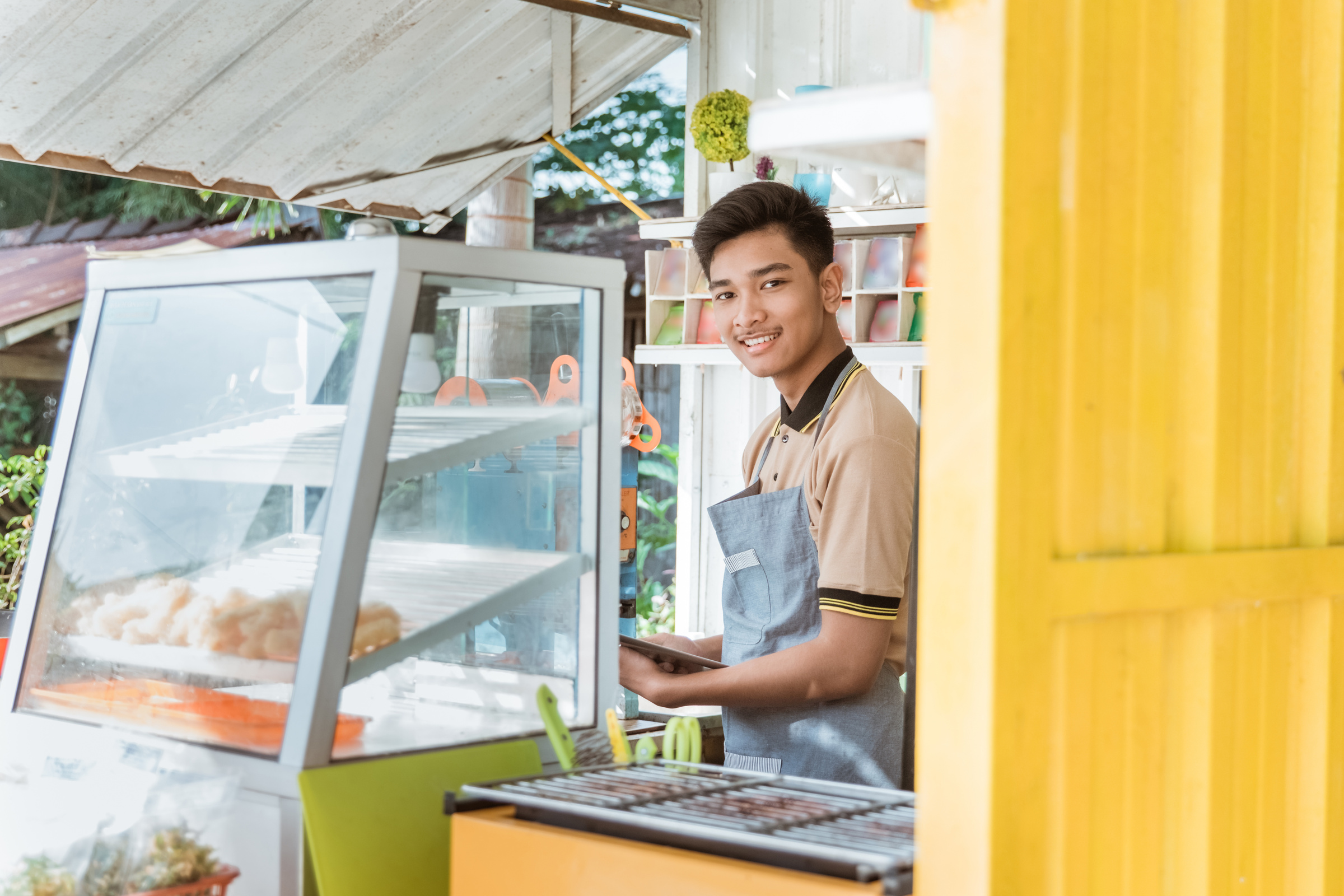 LISC LA 2020 Impact
$128M Investment in Lending to Housing, Economic Development, Small Business and Grant-making to Small Businesses and Nonprofits


612 New Units of Affordable Housing
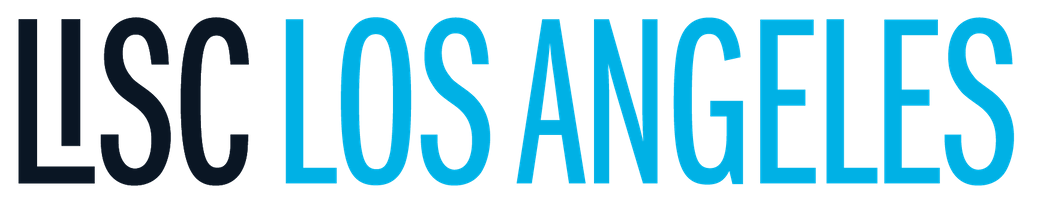 A TOOLKIT TO SUPPORT YOUR SMALL BUSINESS COMMUNITY
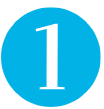 Defer all payments
If possible,  we recommend deferring all payments due from small businesses into 2021 or beyond. This includes utility bills, taxes, fees, and outstanding loan payments. Business loans should be deferred, put into forbearance, or restructured in another way. Utility bills, business licensing fees, and taxes should be deferred.
A TOOLKIT TO SUPPORT YOUR SMALL BUSINESS COMMUNITY
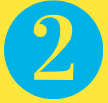 Provide business assistance
Connect with technical assistance providers

Identify firms that can re-position to respond to pandemic supply needs
A TOOLKIT TO SUPPORT YOUR SMALL BUSINESS COMMUNITY
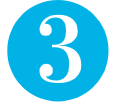 Invest low cost capital
During this emergency, businesses need financing that can be deployed quickly and at low or no cost. We recommend that all cities establish an emergency loan fund for small businesses immediately. Capital can be deployed out of general operating funds, CDBG block grants, and/or EDA funds. Loans can be structured as recoverable grants or low-cost/no fee micro-loans with flexible terms.
A TOOLKIT TO SUPPORT YOUR SMALL BUSINESS COMMUNITY
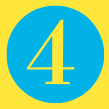 Form public/private partnerships
Set up - Loan pools for private firms to participate 

Serve - As the guarantor on government backed loans

Raise - Grant dollars from philanthropy to provide grants
A TOOLKIT TO SUPPORT YOUR SMALL BUSINESS COMMUNITY
Establish a moratorium on evictions
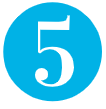 Cities across California have either passed or are planning to pass motions that allow for a temporary moratorium on commercial evictions.
These moratoriums are not deferring rent payments, but rather prohibiting landlords from tenant evictions.

NEW: 
Cities and counties could consider providing Main Street grants to small businesses for the purposes of helping to cover rent arrears and prospective rent.
A TOOLKIT TO SUPPORT YOUR SMALL BUSINESS COMMUNITY
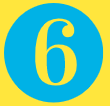 Launch a "Call for Data" Program
Create a database of small businesses and to establish a direct line of contact with those that are most impacted by this pandemic. 

The database will arm local governments with a robust source of data-backed information that can be leveraged for external reports, philanthropic requests, and internal planning purposes.
A TOOLKIT TO SUPPORT YOUR SMALL BUSINESS COMMUNITY
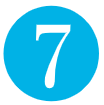 Initiate a "Buy Local Campaign"
Launch a social media marketing campaign
Partner with Business Improvement Districts
Support diverse chambers of commerce "Thai Tuesday"
Educate the community on health standards

NEW:
Promote policies that ensures that restaurants are using personal protective equipment in food prepeartion.
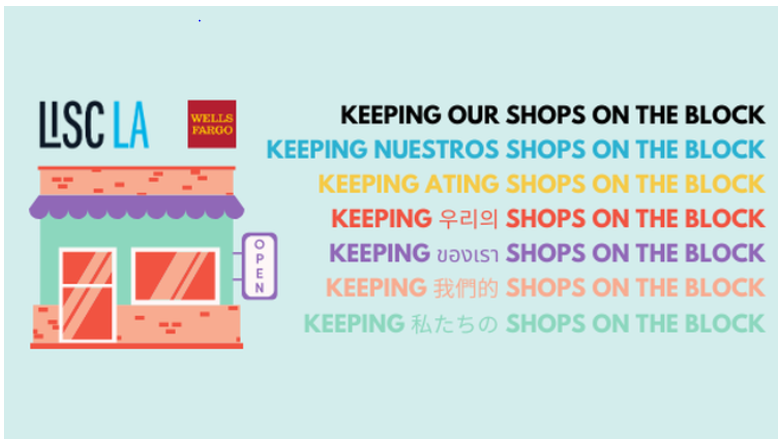 https://www.lisc.org/los-angeles/covid-19-response/keeping-our-shops/
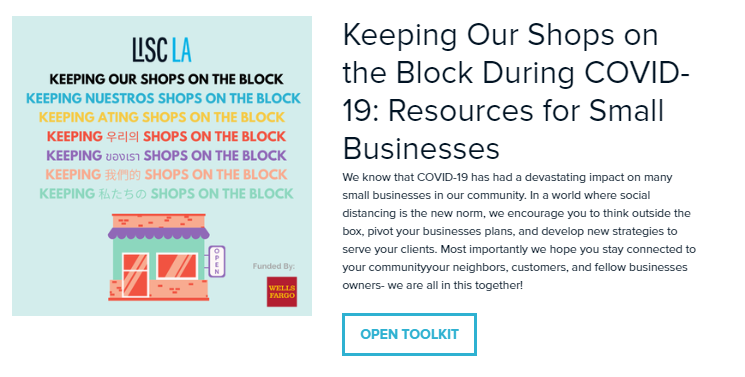 https://www.lisc.org/los-angeles/covid-19-response/keeping-our-shops/
KIVA. 
A crowd funding platform
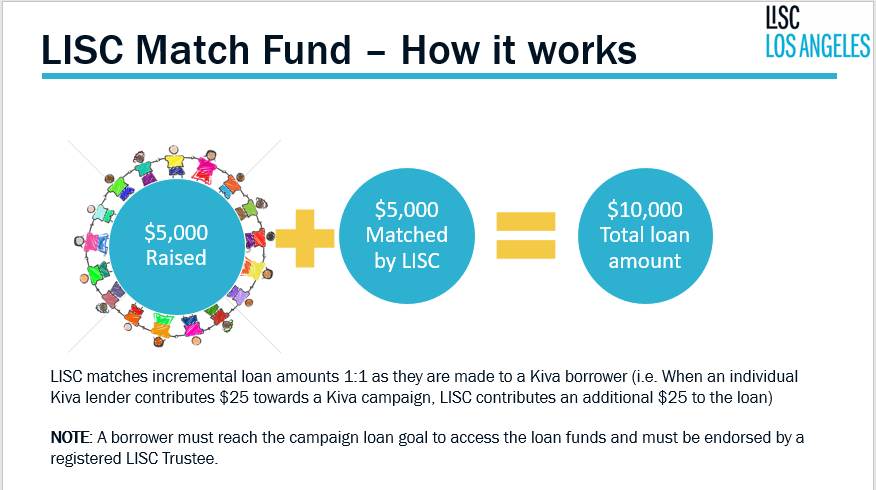 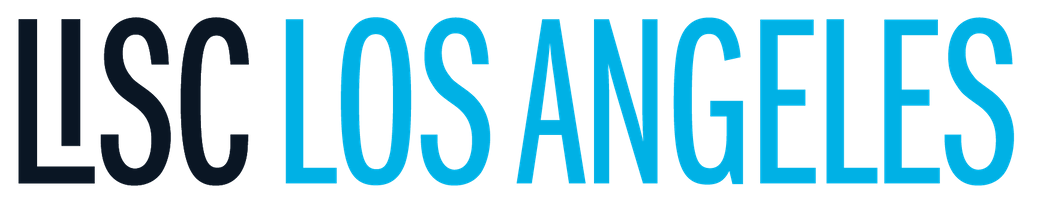 Email: LALISC@lisc.org
Website: www.lisc.org/los-angeles
Twitter: @LISC_LA